Making Formal Property Verification Mainstream: An Intel® Graphics Experience
M Achutha KiranKumar V
Bindumadhava S S
Abhijith A Bharadwaj
© Accellera Systems Initiative
1
AGENDA
© Accellera Systems Initiative
2
Need of FV Deployment Drive
Formal needs no introduction:
Established 100% state space coverage
NO/Minimal Bug Escapes
High Verification Confidence
Testbench Free Verification
Various dedicated Apps for Specific problems:
RTL Equivalence Sequential Check, Connectivity, X verification, Security, Low power, etc
Still…
Why are the FV adoption rates are still low?
Why was the dedicated FV deployment drive in VPG needed?
© Accellera Systems Initiative
3
Need of FV Deployment Drive
Common FV Roadblocks:
FEAR: 
MYTH: FV is only meant for PhDs
MYTH: Will drain my time/resources 
No Progress Metrics
No intermediate check-points


ROI:
TRUTH: What eventually matters?: ROI
How to compare with DV results?
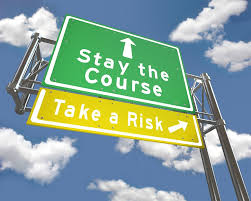 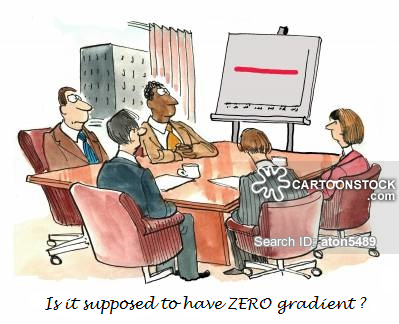 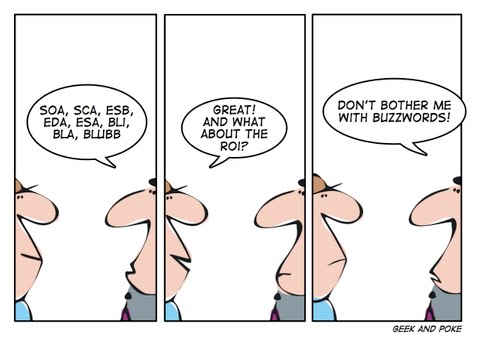 © Accellera Systems Initiative
4
AGENDA
© Accellera Systems Initiative
5
VPG FV Deployment Drive
© Accellera Systems Initiative
6
VPG FV Deployment Drive
© Accellera Systems Initiative
7
VPG FV Deployment Drive:
Survey
Immediate needs for most of the users:
Automated setup/property_coding
Assertion Libraries for common design components
Dedicated Trainings
Local Contact Points
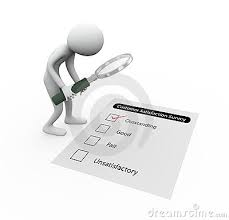 © Accellera Systems Initiative
8
VPG FV Deployment Drive:Preparation Phase
GUI creation
Provided a quick setup 
	interface to new users
One stop shop for all formal 
	flows
Easy way of generating all 
	collaterals for formal
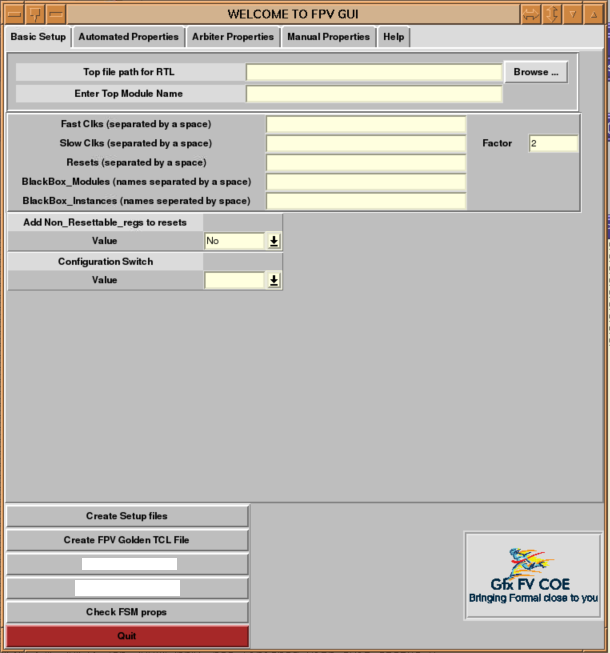 © Accellera Systems Initiative
9
VPG FV Deployment Drive:Preparation Phase
Cookie-cutter Property 
	Templates
Automated properties
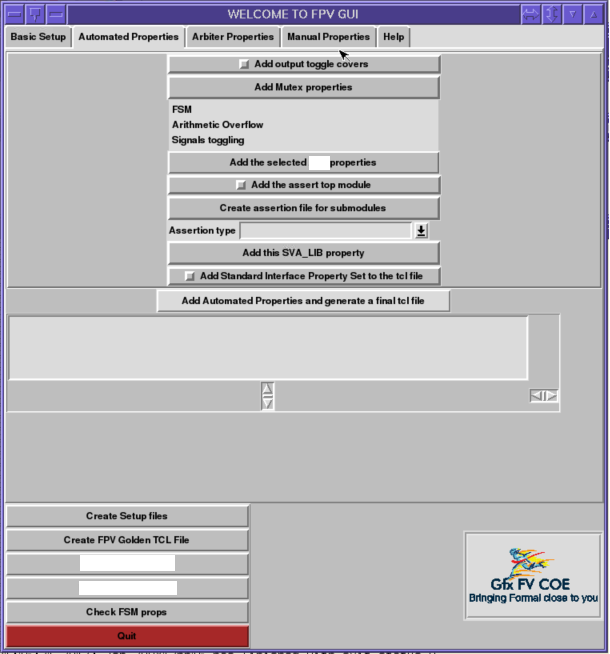 © Accellera Systems Initiative
10
VPG FV Deployment Drive:Preparation Phase
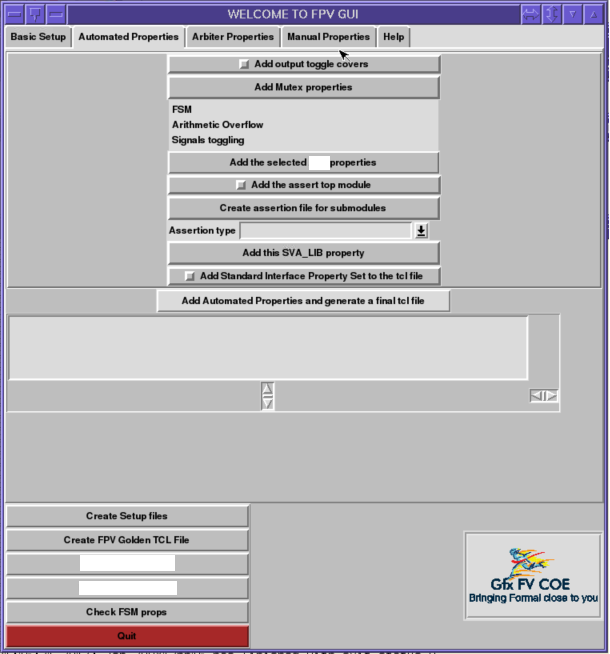 Cookie-cutter Property 
	Templates
Automated properties
Standard Interfaces
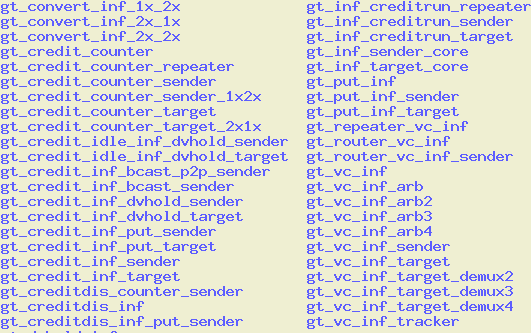 © Accellera Systems Initiative
11
VPG FV Deployment Drive:Preparation Phase
Cookie-cutter Property 
	Templates
Automated properties
Standard Interfaces
Arbiter Properties
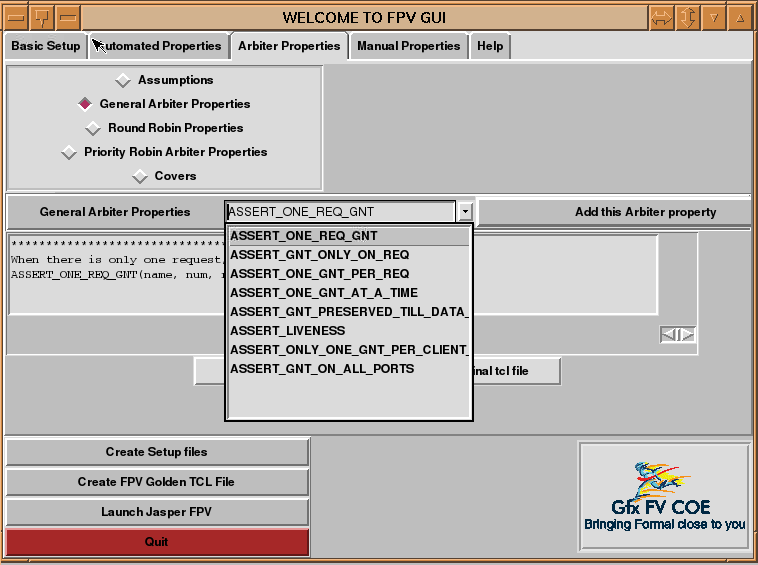 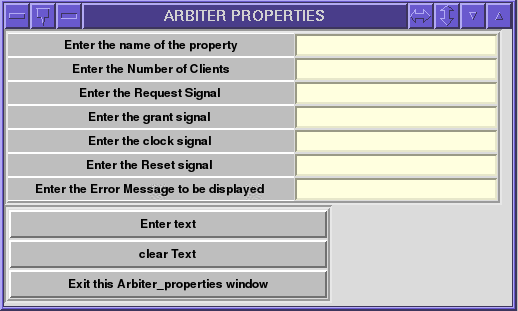 © Accellera Systems Initiative
12
VPG FV Deployment Drive
© Accellera Systems Initiative
13
VPG FV Deployment Drive: Training Phase
Identifying Local Experts
FV champion from each cluster
Immediate support
Setting-up Self Help Materials
Dojos
FAQs
Training Dungeons
2-week rigorous training
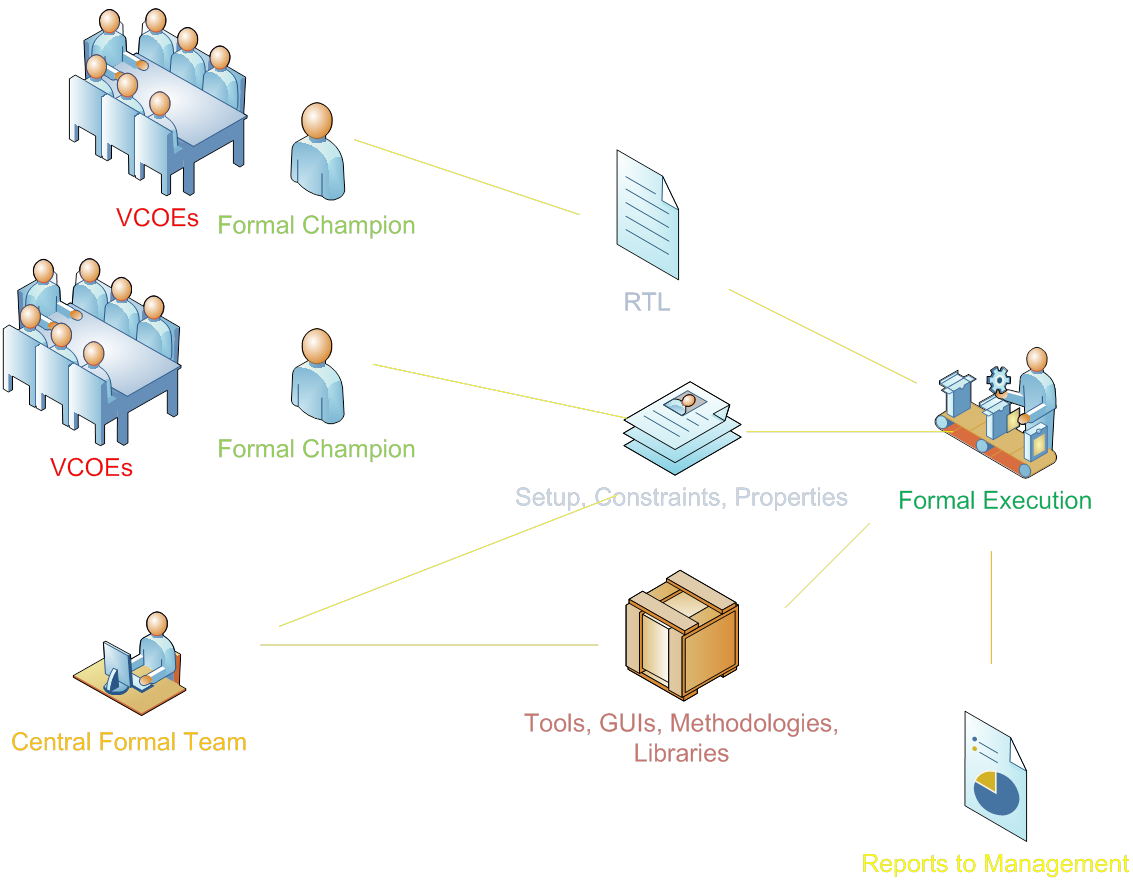 © Accellera Systems Initiative
14
VPG FV Deployment Drive
© Accellera Systems Initiative
15
VPG FV Deployment Drive: Test Planning Phase
Clear Goal Definitions
Assigning FV problem to correct category
FV Problem
Equivalence Check
Only Bug Hunting
Full Proof
© Accellera Systems Initiative
16
VPG FV Deployment Drive: Test Planning Phase
Progress Continuum
Defining measurable sub-goals
Allows progress to be graded w.r.t. time 
Decided % completions to be achieved for each Val Milestone
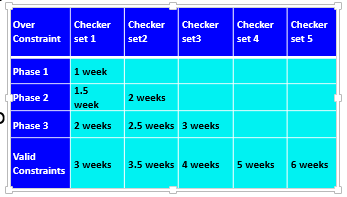 © Accellera Systems Initiative
17
VPG FV Deployment Drive: Test Planning Phase
Activity Ownership
Designer needs to monitor FV completion for his unit
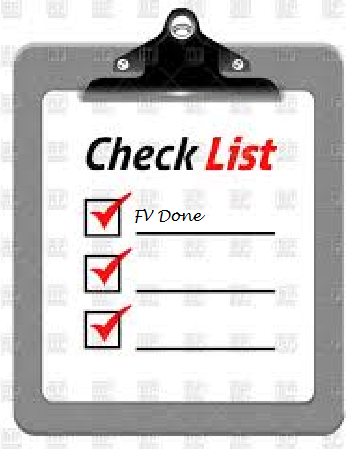 © Accellera Systems Initiative
18
VPG FV Deployment Drive
© Accellera Systems Initiative
19
VPG FV Deployment Drive: Execution & Closure
Execution and Tracking
Round-the-clock support extended to FV owners after dungeons
Weekly FV progress tracked and published
Deep Bug Exploration
Abstractions, different engine settings 
Lots of Covers added
Coverage and Closure
Line and branch coverage obtained
Properties added for holes
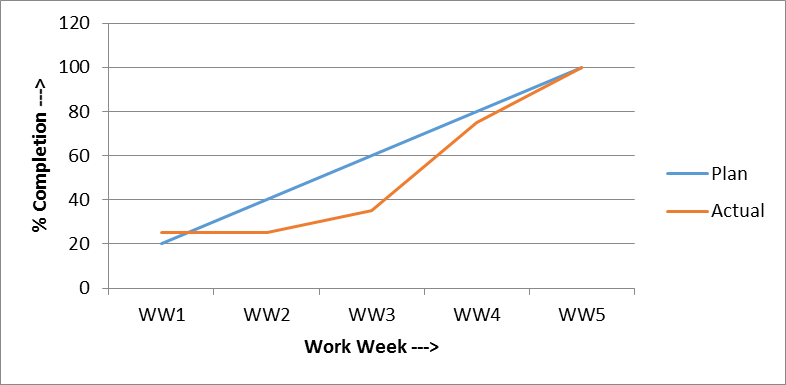 © Accellera Systems Initiative
20
VPG FV Deployment Drive
© Accellera Systems Initiative
21
VPG FV Deployment Drive: Communicate Results
ROI calculation standard was established
ROI numbers calculated for activity and compared against DV
© Accellera Systems Initiative
22
VPG FV Deployment Drive
© Accellera Systems Initiative
23
VPG FV Deployment Drive: Check-In & Regress
FV cannot be done once & forgotten
RTL in constant churn
Regressions to be enabled to find bugs due to changes
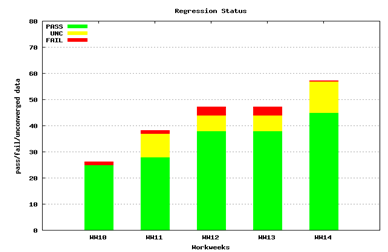 © Accellera Systems Initiative
24
Need for FV Deployment Drive
AGENDA
Why?
VPG FV Deployment Planning and Execution
How?
Results of FV Deployment
What was Achieved?
© Accellera Systems Initiative
25
Results of VPG FV Deployment
Quality of reception:
80+ engineers became FV experts
15 bugs caught within 2 weeks of activity
It uncovered many scenarios in the beginning for which the Fulsim tests came very late. it has given very high confidence that new RTL has achieved the original health.
FV is awesome;  I write code, run FV before even committing it to my local repo, and get it clean.
If it wasn't for this tool, I'd be building micro-testbenches before the ULT is ready.
FV is the prime mode of validation for one of my unit. While DV gave me a bill of 6-8 weeks, we verified all the DCN changes in less than 2 weeks using FV
On a FV Quality bug hit: 
Hitting this bug in functional random env would have taken a long time and the bug is fatal enough to cripple the feature.
Found couple of dozen bugs even before DV was up and helped  clean the RTL
© Accellera Systems Initiative
26
8/7/2017
Achutha KiranKumar V M, Intel Corp.
26
Results of VPG FV Deployment
Quality of Bugs:
85+ bugs caught in 12 weeks (activity was started after half way through DV drive)
Most of the bugs caught fell in corner-case  category
A
Expected Value = 32’h8000_FFFE
B
If CI = 32’h8001_000; ABBB seq at I/P received 
|-> CO = (CI – 2)
32-bit Internal Counter (CI)
CO
Actual Value = 32’h8001_FFFE
© Accellera Systems Initiative
27
Results of VPG FV Deployment
ROI:
Weighted ROI of 220x compared to DV
Some activities gave as much as 138x w.r.t. engg costs; 3692x w.r.t. machine costs
© Accellera Systems Initiative
28
CONCLUSION
FORMAL VERIFICATION IS NOW FORMALLY IN THE PROJECT!!
© Accellera Systems Initiative
29
Questions
© Accellera Systems Initiative
30